Комнатные растения
Подъячева М.В.
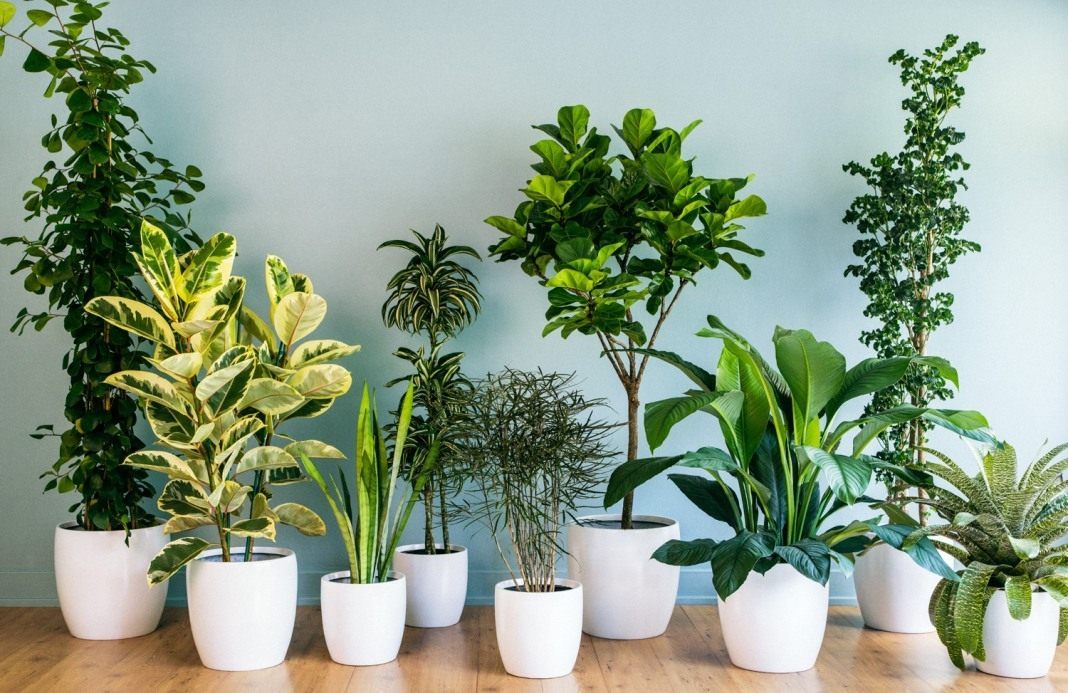 Каланхоэ
Растение является представителем семейства Толстянковые. Этот род объединяет больше 200 различных видов, при этом он представлен полукустарниками, суккулентами и травянистыми многолетними  растениями
Аспидистра
привлекательное растение родом из Восточной Азии. Выделяется многолетник среди других комнатных вечнозелёных растений изящной ярко-зелёной листвой.
Сансевьера
Сансевьера  - род вечнозелёных бесстебельных растений семейства Агавовые
Плющ
Плющ- вечнозелёное растение, лиановидное, относящееся к семейству аралиевых.
Лимон
это вечнозелёное растение из рода Цитрусовых, а также такое название носит плод данного растения. Лимон представляет собой небольшое дерево, в природе оно вырастает до 6-8 метров, а в домашних условиях не выше 1,5-2 метров. Крона дерева красивая и раскидистая
Бегония
Бегония – тропическое долгоцветущее растение родом из Южной Америки. Она относится к самому большому биологическому роду Бегониевые, который включает более тысячи самых разнообразных видов.
Ванда
Орхидея Ванда - эпифитое  растение родом из Южной Азии. Характерна наличием мощной корневой системы и крупными яркими цветками.  Ванда – род многолетний и относится к семейству Орхидных. Растение отлично подходит для разведения дома.